Molecular Orbital Theory
Flash Review

CHEM 371
Dr. Christopher B. Durr
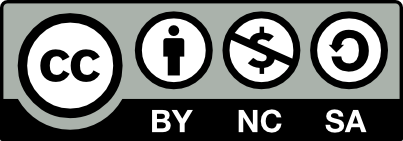 © 2019 by Christopher Durr, Molecular Orbital Theory Flash Review. This work is licensed under a Creative Commons Attribution-NonCommercial-ShareAlike 4.0 International License.
z
Atomic Orbitals
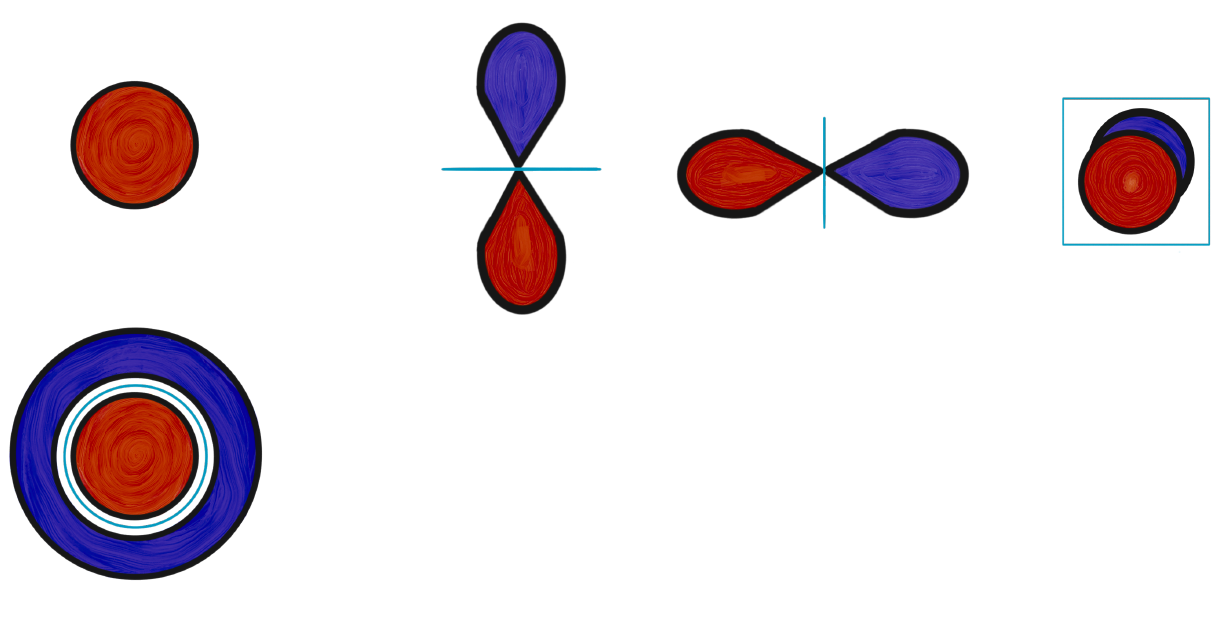 y
x
1s
1 Radial Node
2s
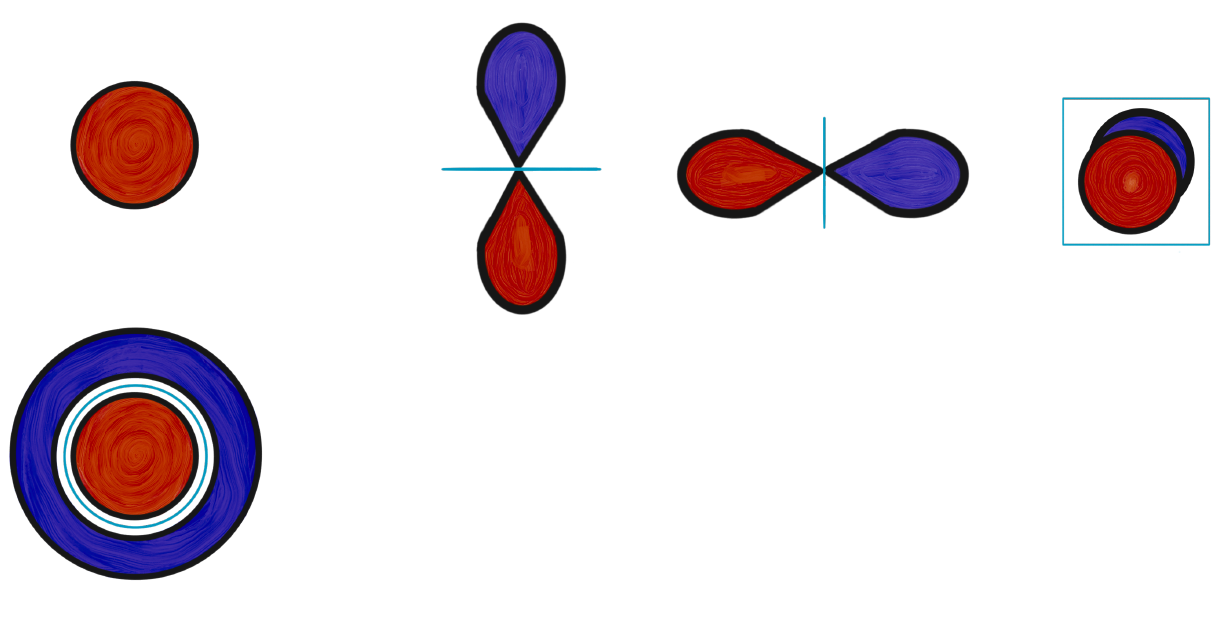 1 Planar Node
2p
pz
py
pz
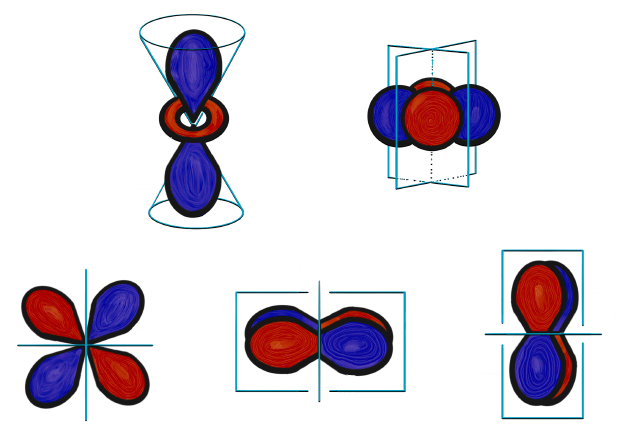 2 Planar Nodes
3d
dz2
dx2-y2
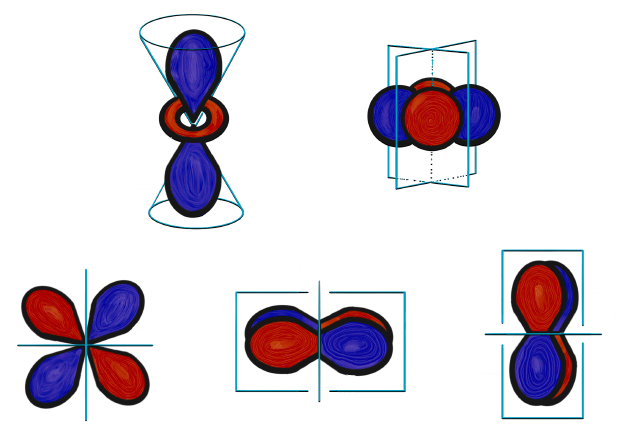 dyz
dxy
dxz
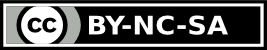 x
Molecular Orbitals – O2
O2
y
z
O
O
2py
2pz
2px
2pz
2py
2px
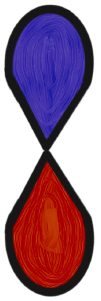 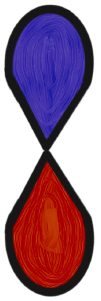 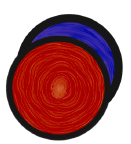 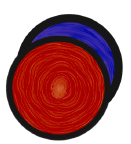 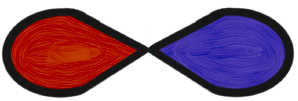 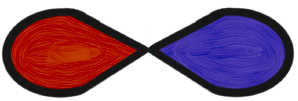 Energy
2s
2s
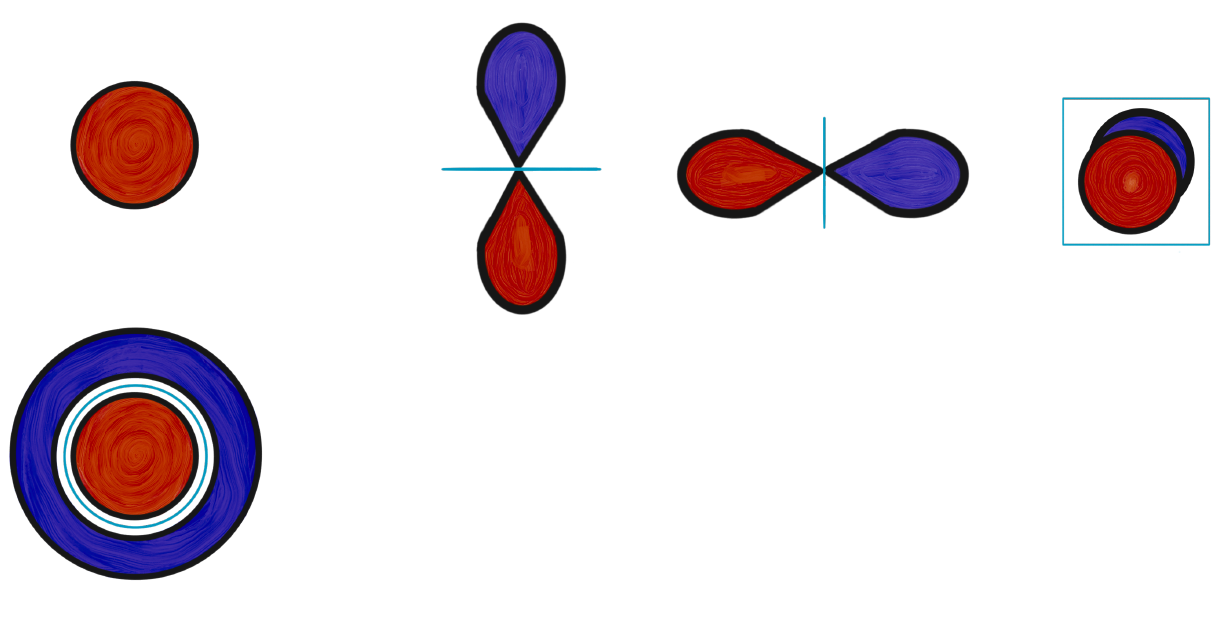 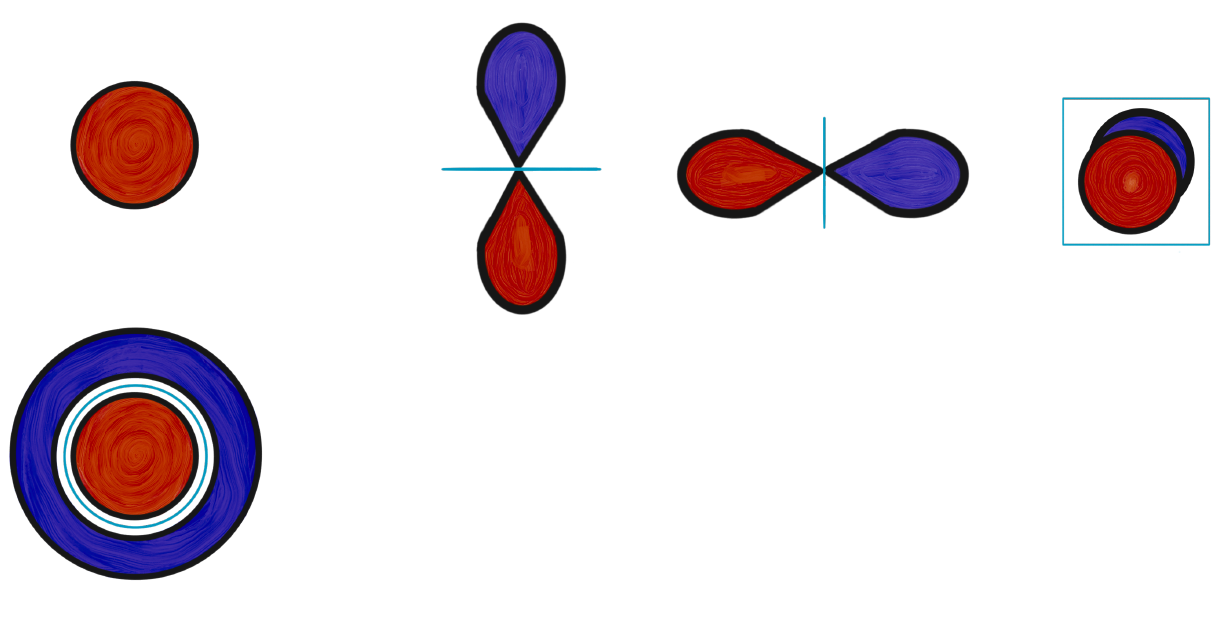 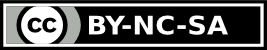 x
Molecular Orbitals – O2
O2
y
z
σ*
O
O
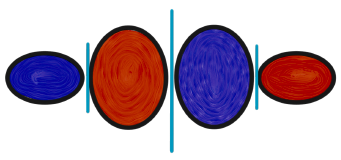 π*
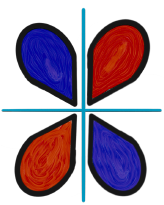 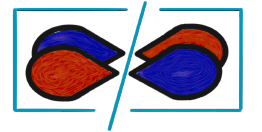 2py
2pz
2px
2pz
2py
2px
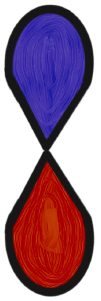 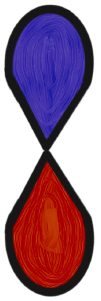 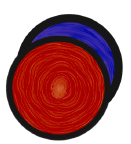 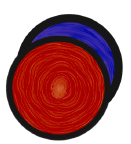 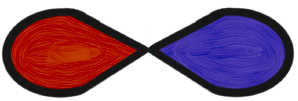 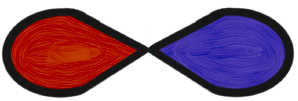 π
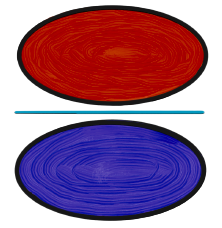 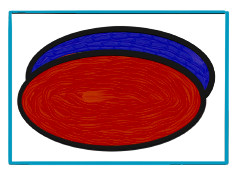 Energy
σ
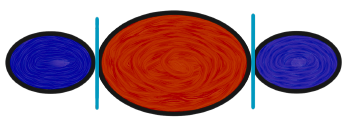 σ*
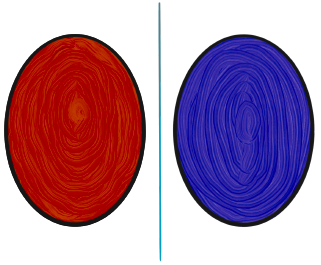 2s
2s
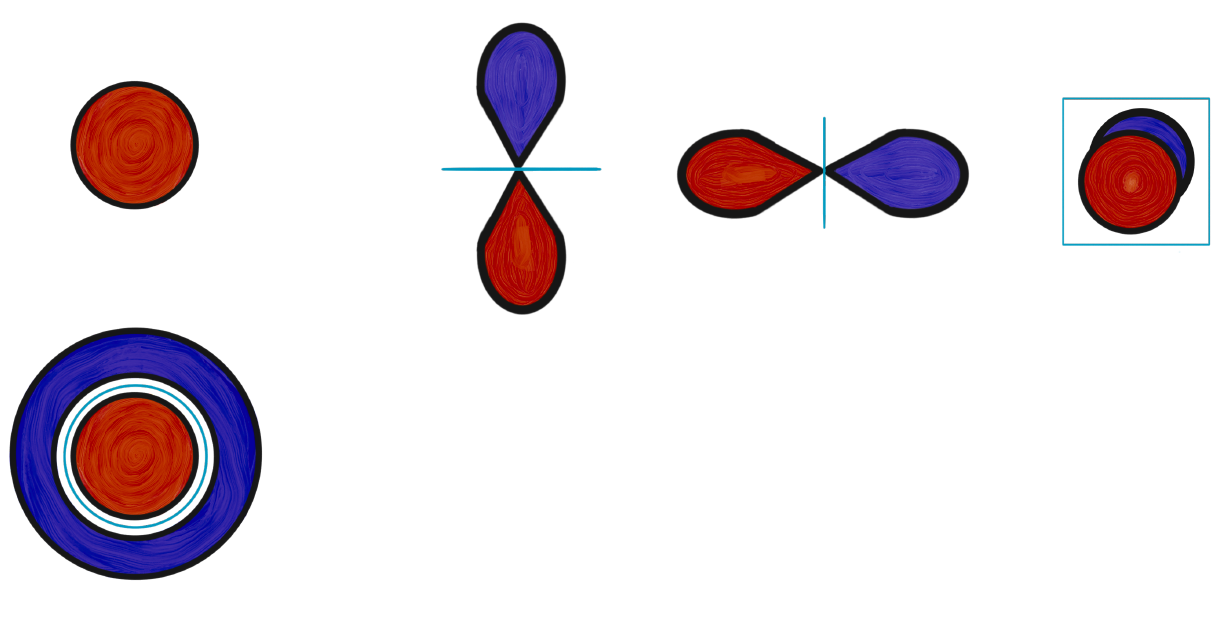 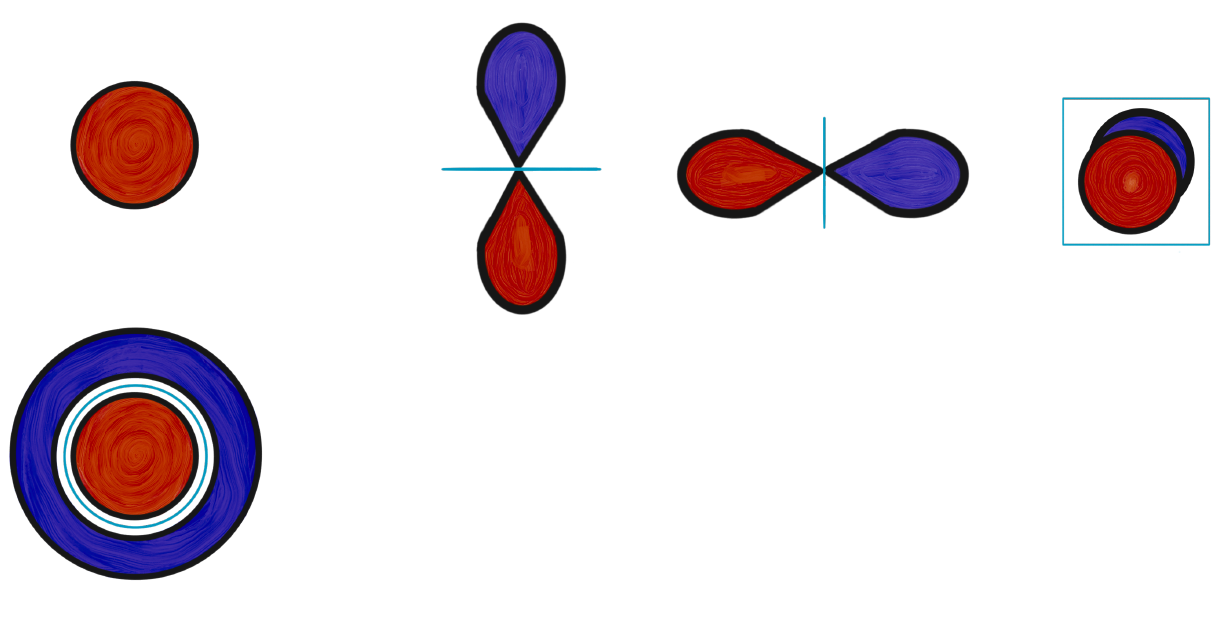 σ
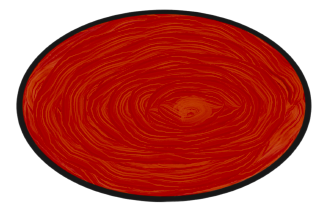 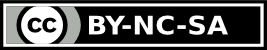 x
Molecular Orbitals – O2
O2
y
z
σ*
O
O
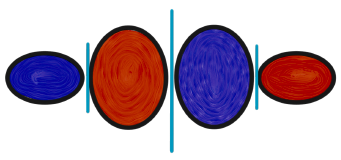 π*
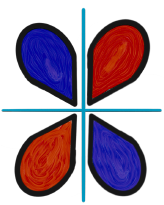 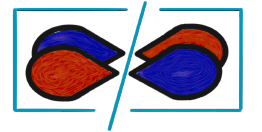 2py
2pz
2px
2pz
2py
2px
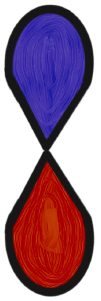 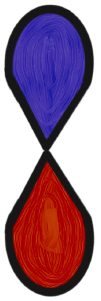 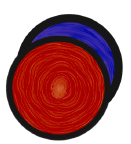 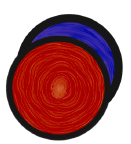 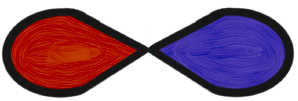 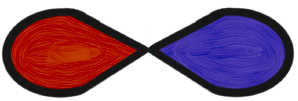 π
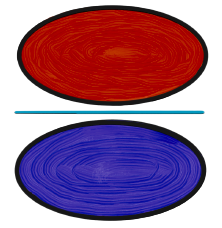 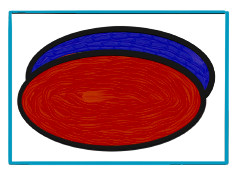 Energy
σ
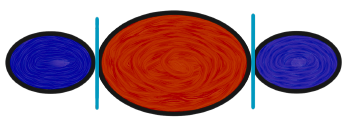 σ*
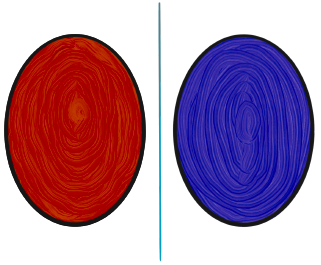 2s
2s
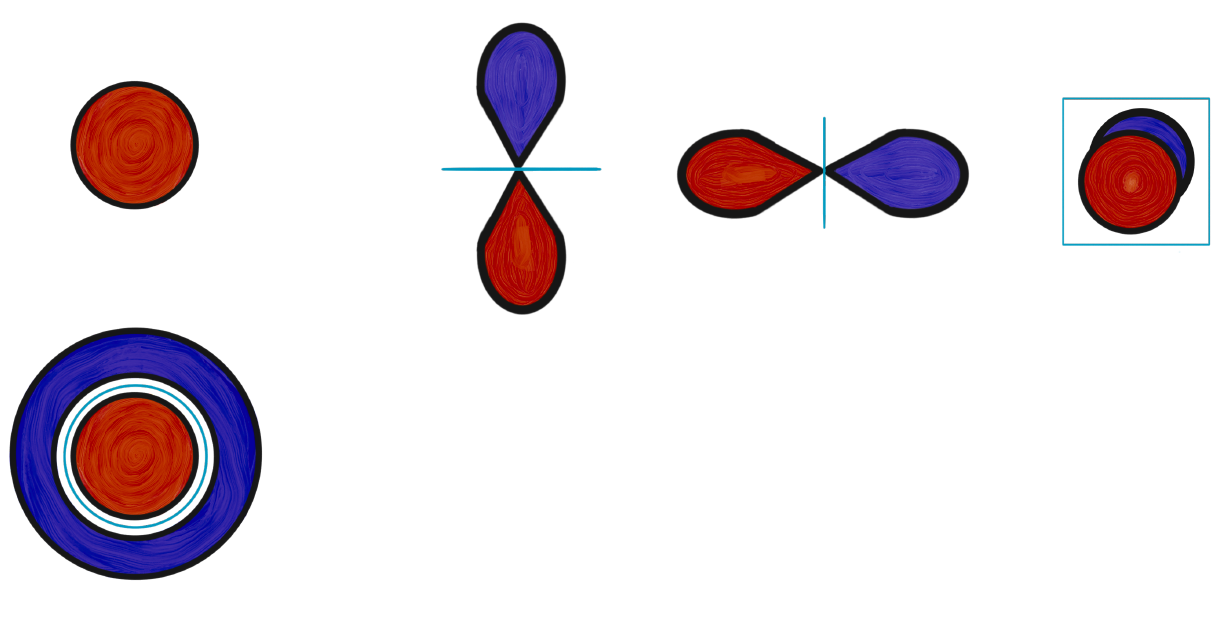 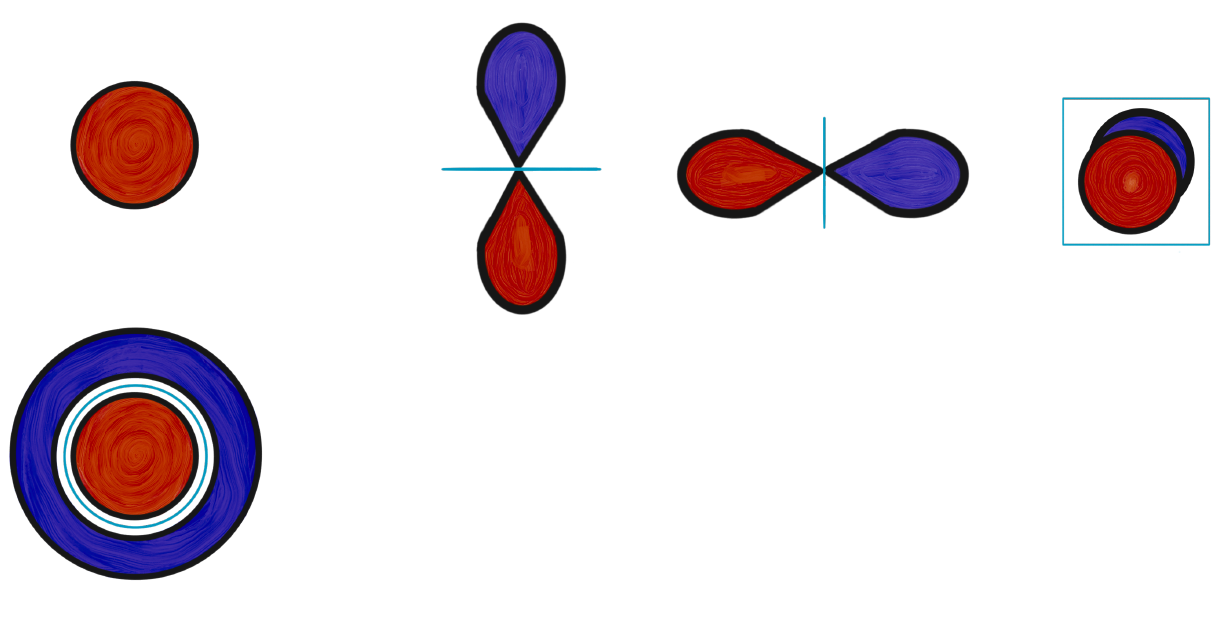 σ
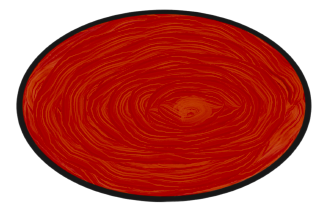 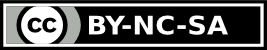 x
Effect of Oxidation/Reduction
O2
y
z
σ*
O2
Bond Order
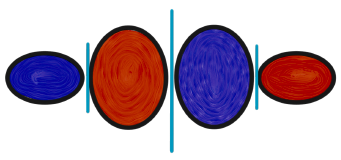 O
O
π*
2
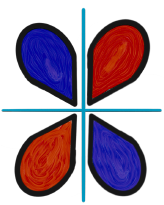 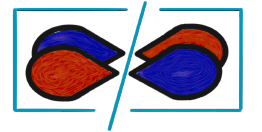 120.8 pm
O2+
O
O
2.5
π
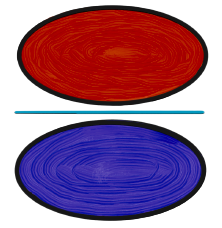 112.3 pm
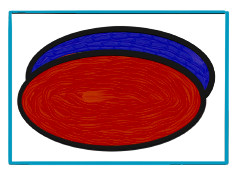 Energy
O2-
σ
O
O
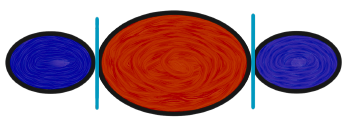 1.5
128 pm
σ*
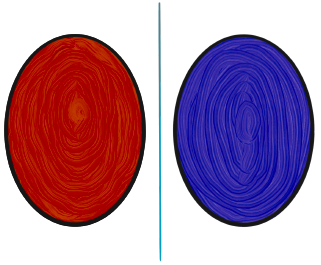 O22-
O
O
1
σ
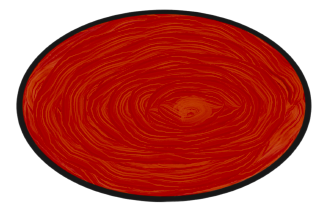 149 pm
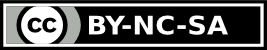